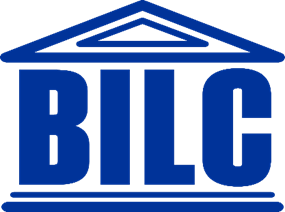 BILC JTAC Working Group (WG) Update
1
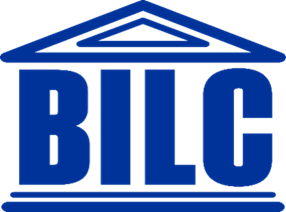 How is BILC Involved?
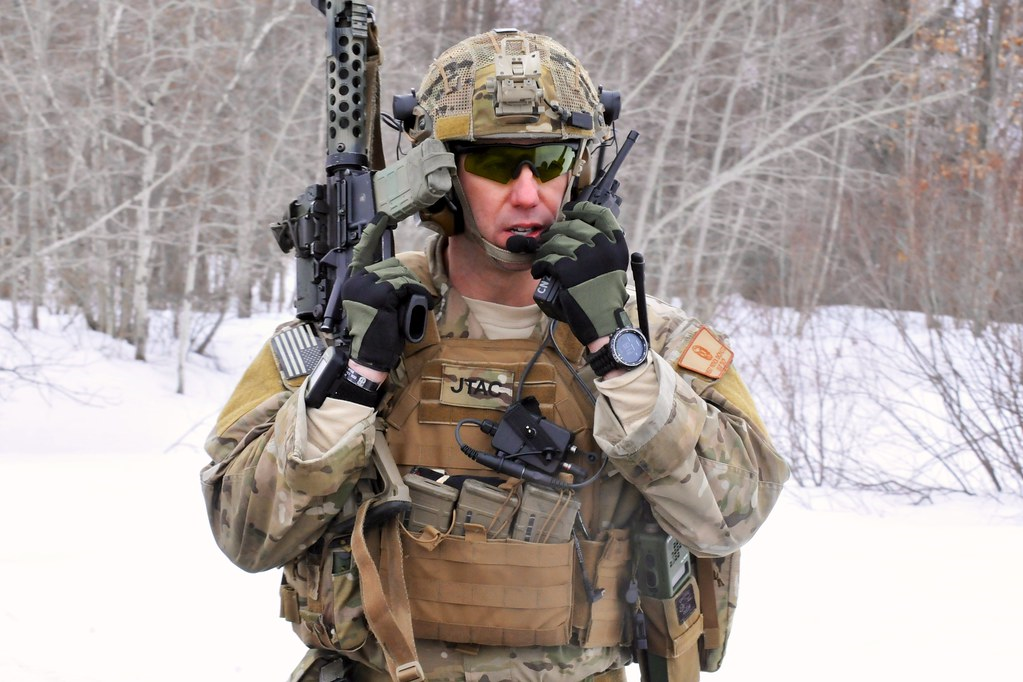 JTACs have a language requirement per US Memorandum of Agreement (MOA) 
STANAG 6001 SLP 3332  

US Joint Fires Integration Division JTAC stakeholders asked BILC to conduct a language needs analysis 
Analyze the unique JTAC language tasks
Consider a “more focused test” taking the JTAC environment into account
This Photo by Unknown Author is licensed under CC BY-ND
2
Research by BILC Members
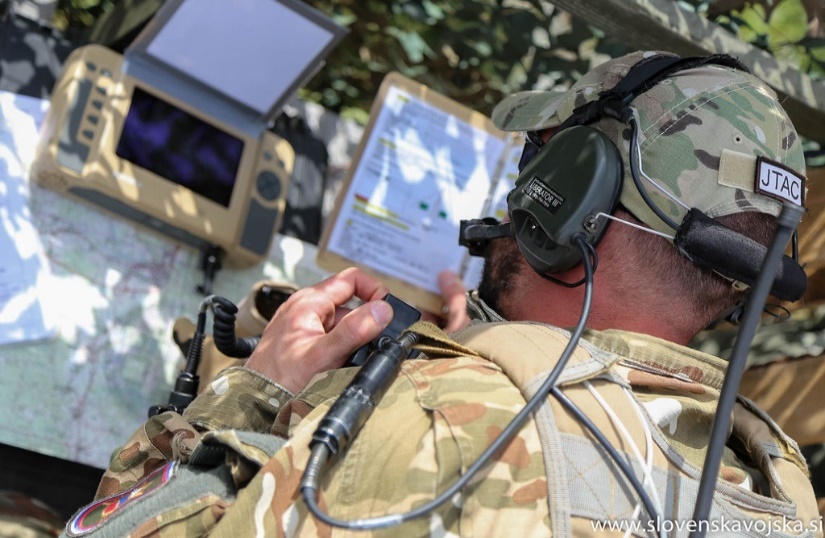 Di Biase, M. J., & Gratton, F. (2015). Interpreting the speaking performance requirements of forward air controllers. In H. Joyce, & E. Thomson (Eds.), Language in Uniform (pp. 2-17). Cambridge Scholars Publishing.

Grande, B., Leishman, C.D., & Skilleås, H.K. (2022). «I can’t come to the words: Effects of including military flavour when testing the oral proficiency of Norwegian joint terminal attack controllers. English for Specific Purposes, 68, 73-86.

Kildevang-Jacobsen, K. (2019, October 7-11). Testing JTACs [Conference presentation]. Copenhagen: The Bureau for International Language Coordination Professional Seminar
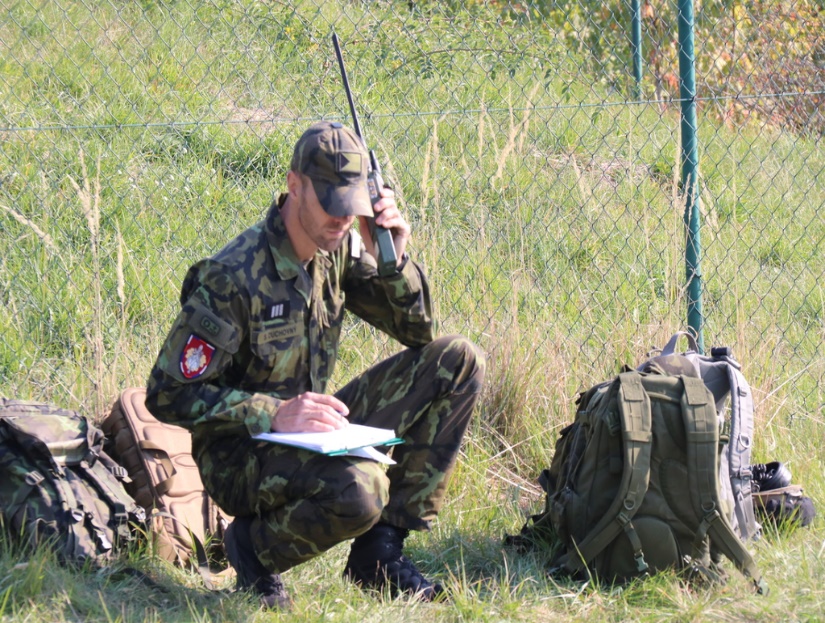 3
This Photo by Unknown Author is licensed under CC BY-SA-NC
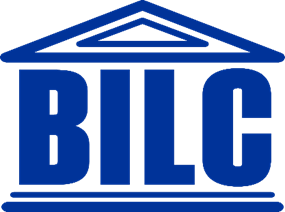 Study Highlights
WG members: 
Consulted with JTAC SMEs in Denmark, Norway and Slovenia
Observed a CAS exercise in Denmark, certification training in Norway, and JTAC classroom and simulation training in Slovenia
Observed the Adriatic Strike Exercise with 26 participating nations and conducted semi-structured interviews
Sent survey on critical JTAC language tasks and unique TLU factors 
     246 responses from JTACs, JTAC evaluators, and
              JTAC program  managers
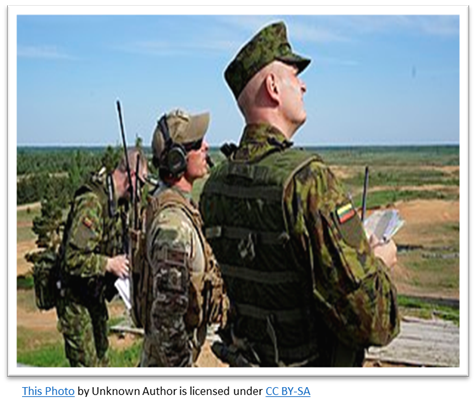 4
Joint Terminal Attack Controller
(JTAC) Working Group
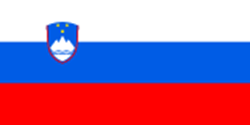 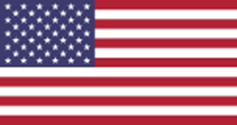 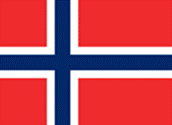 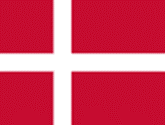 BILC Steering Committee Survey Results
16.7%
Does your national language testing center administer STANAG 6001 tests to JTACs?
Does your nation have special language courses for JTACs?
83.3%
JTAC language requirement: SLP 3332
YES
76.5%
NO
23.5%
Misalignment of JTAC language tasks and the way JTACs are tested
BILC nations 
      N=25
Problem
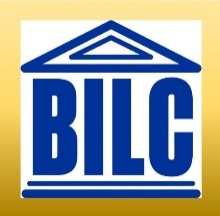 JTAC-focused language test
Solution
JTAC WG Project:  The Design and Development of a JTAC-focused Prototype Test
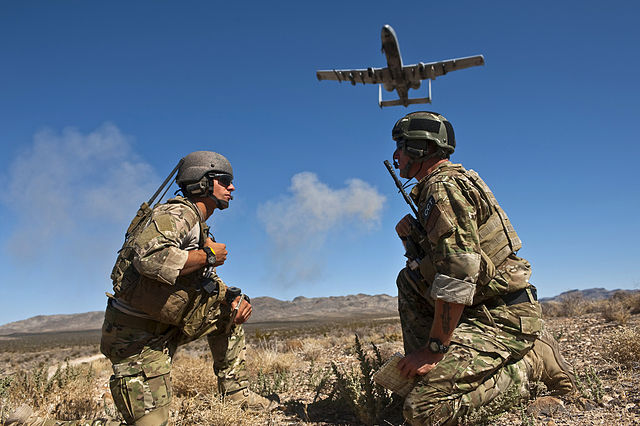 Phase 3
Phase 1
Phase 2
Phase 4
Phase 5
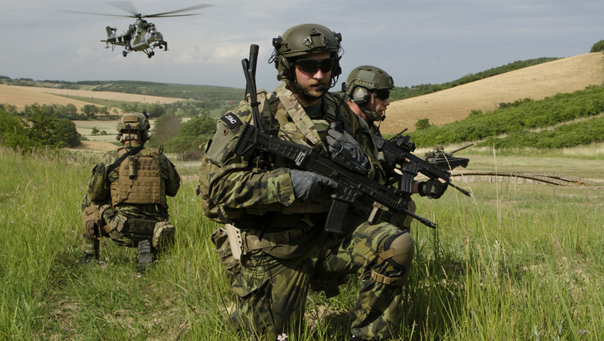 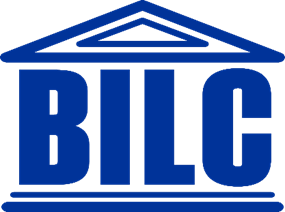 Findings
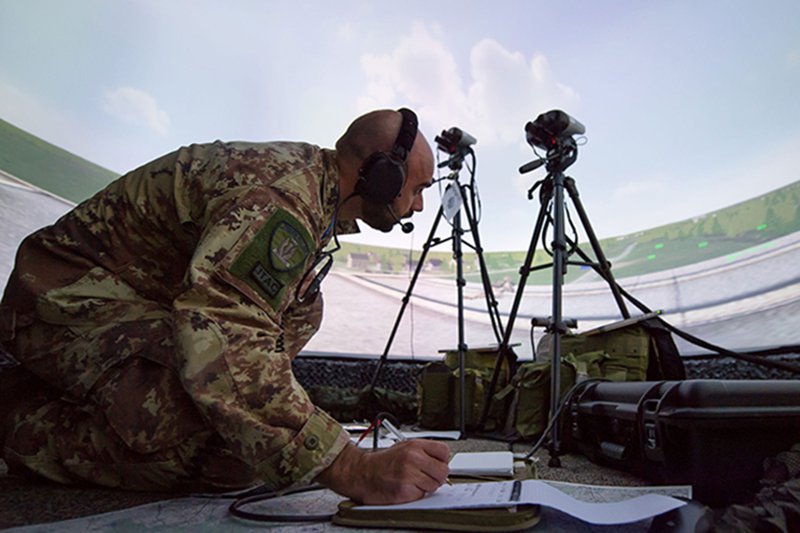 Two research questions:

#1: Is SLP 3332 needed for successful performance of JTAC tasks?

No, but ………..

#2: Is there a more suitable test format for evaluating JTACs’ target language use (TLU?) 

Yes!
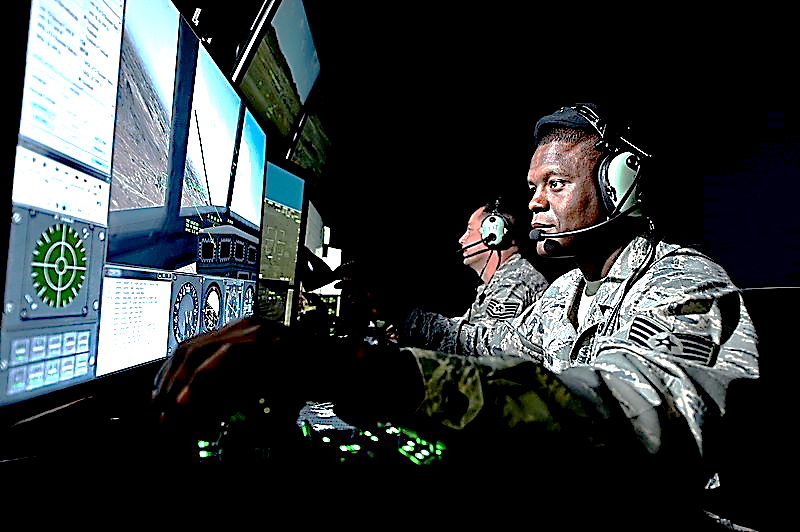 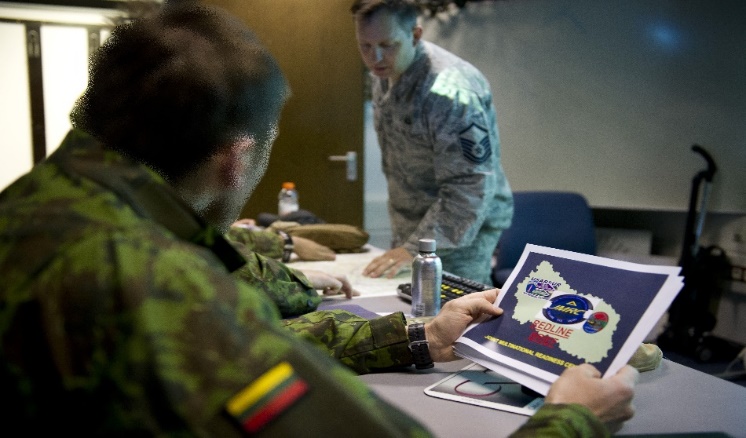 6
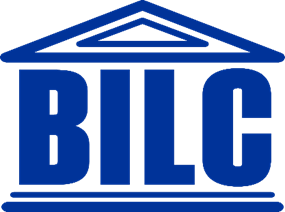 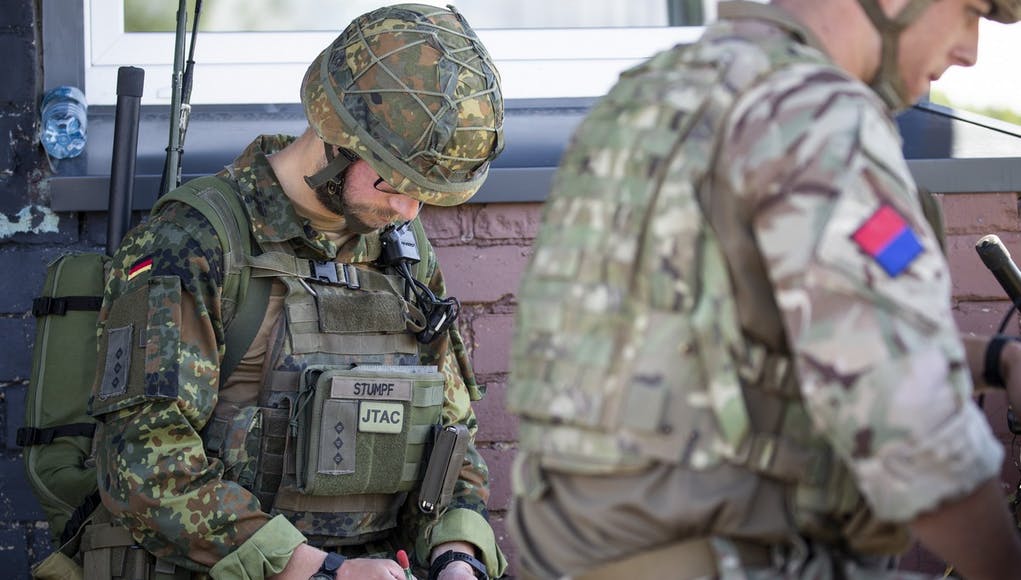 Report submitted to the BILC Chair and to the US Joint Staff Joint Fires Integration Division on 10 May.WG is currently developing integrated skills performance test tasks.
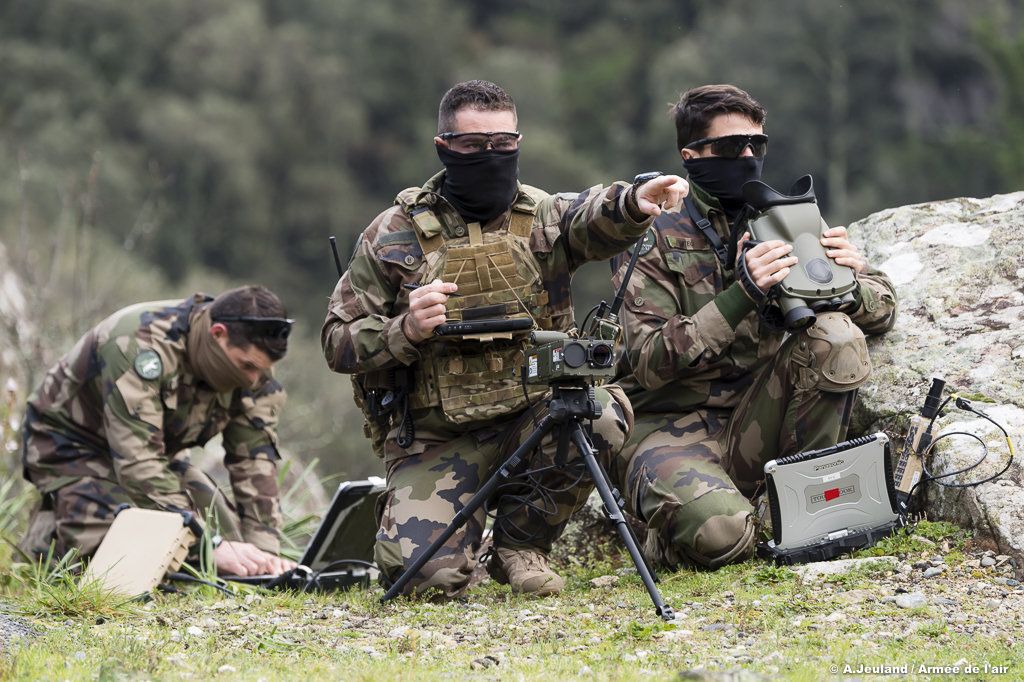 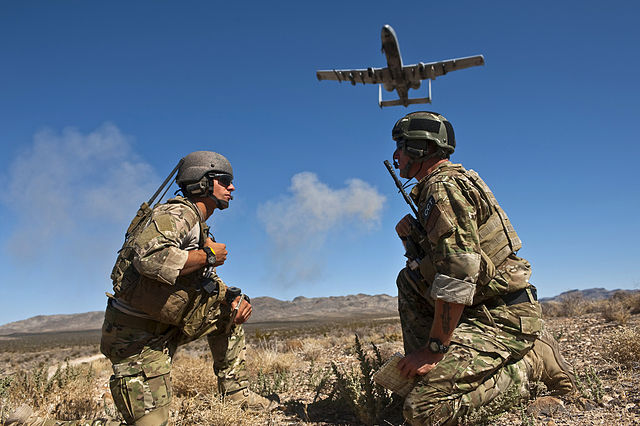 This Photo by Unknown Author is licensed under CC BY-SA
7